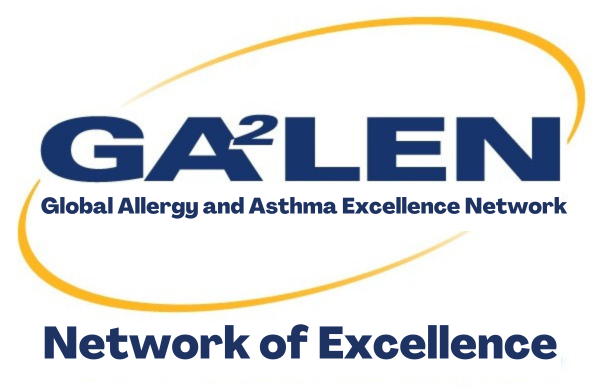 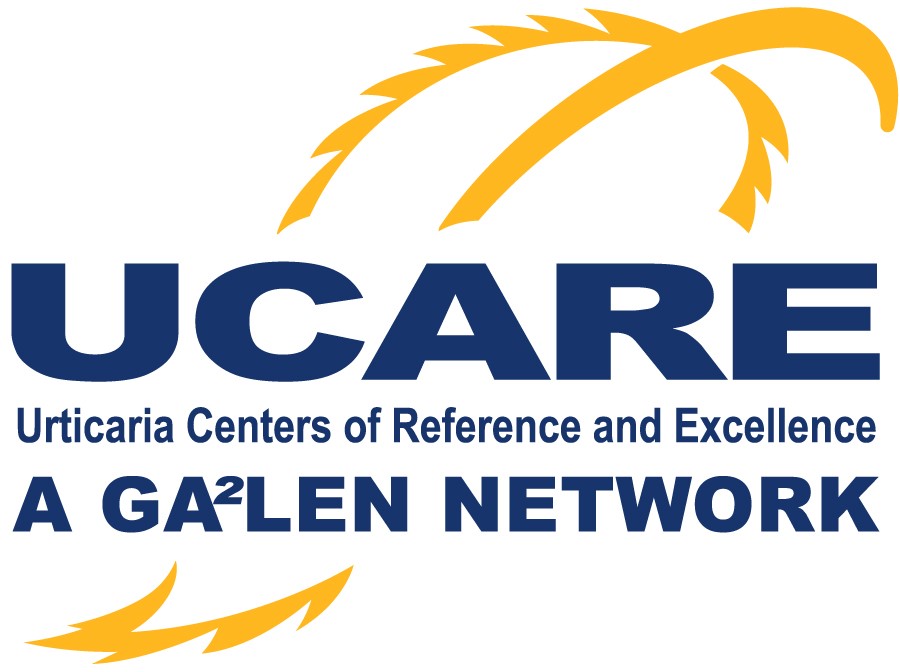 UCARE 
Audit Presentation
Name Center
Name Head of center:
Email Head of center:
Name Deputy of center:
Name Deputy of center:
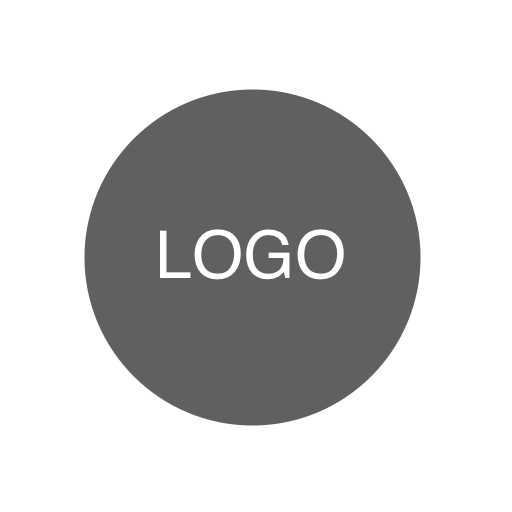 Center address
Center mail
Center phone
Logo Center
(If exist)
Please explain why you want to become a GA²LEN UCARE:
x
x
x
x
x
x
Infrastructure/set up
1. Hospital settings
Center needs to be in a hospital or affiliated with a hospital with inpatient facilities to allow for extended diagnostic work up and management of exacerbation.
Deliverable:

Does evidence of hospital setting or affiliation with hospital exist?
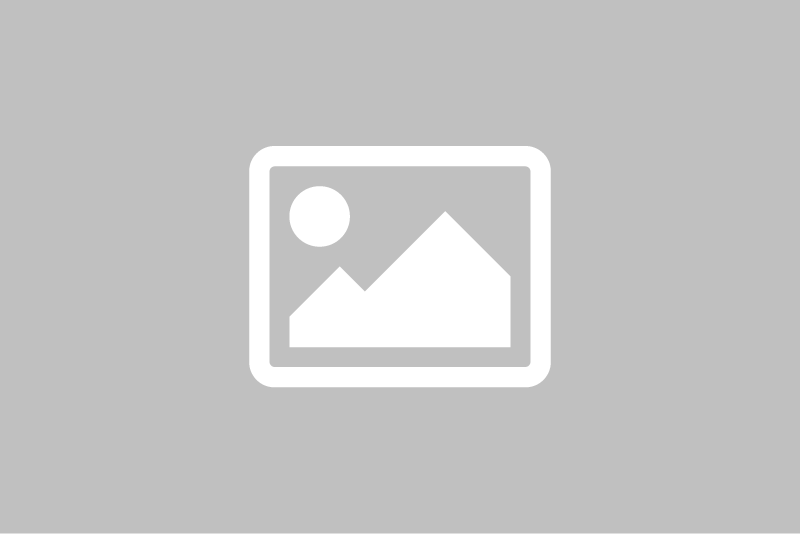 YES
NO
Photo of clinic
2. Outpatient clinic with separate clinic hours for urticaria patients headed by expert
Center needs to have designated and expert leadership (experienced specialist physician) and to offer a minimum number of consultation hours per week exclusive for urticaria patients.
Deliverable:
Lead by experienced physician (board certified specialist)?
Do you have ≥4h / week of dedicated urticaria clinic (physician contact time)?
YES
NO
NO
YES
Which days ?
x
x
x
Which hours?
x
x
x
Name(s) of physicians who work in the urticaria clinic:
name
name
name
name
name
3. Open to children and adult patients
Centers need to be able to provide care for urticaria patients of any age, either by center staff or affiliated specialists.
Deliverables:
Is there evidence that urticaria patients of any age receive 
state-of-the-art care?
YES
NO
YES
NO
Are your urticaria  patients adults?
Are your urticaria  patients children?
YES
NO
4. Team of dedicated staff, with specific urticaria training
Center staff needs to comprise more than one physician and at least one nurse. All center staff needs to be specifically and regularly trained in urticaria.
Deliverable:
Do you have ≥2 physicians and ≥1 nurse?
Do you record of ≥1 urticaria training per staff member per year, e.g. GA2LEN school on urticaria, urticaria CME activity, etc.?
YES
NO
YES
NO
Please provide photos of certificates, trainings on the next pages or name the training and date.
Certificates, trainings
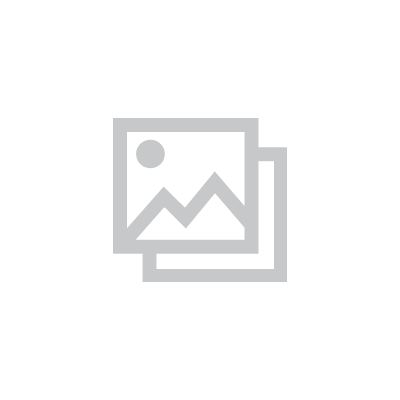 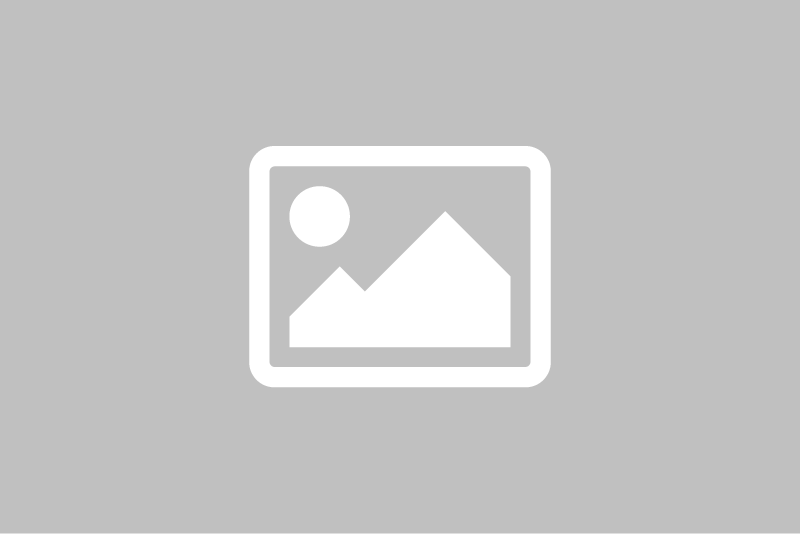 Photos of physicians / nurses
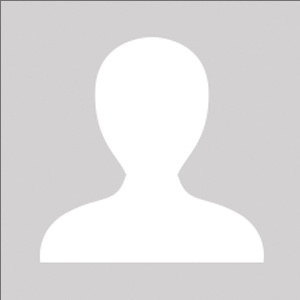 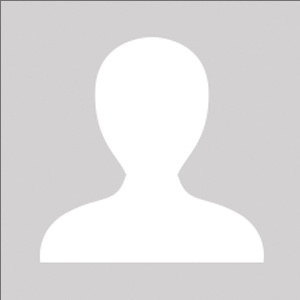 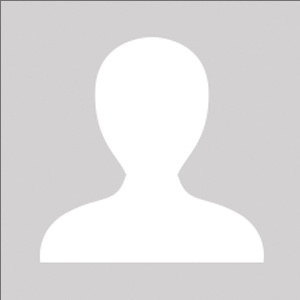 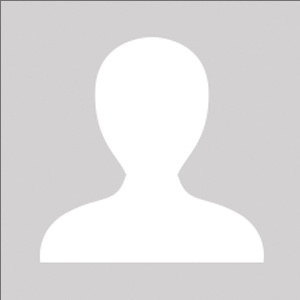 5. Multidisciplinary approach
Center needs to be able to interact with other specialties for the management of comorbidities, the treatment of patients with differential diagnoses, and to perform extended diagnostics.
Deliverable
Is the center able to interact with other specialties for the management of comorbidities, the treatment of patients with differential diagnoses, and to perform extended diagnostics?
YES
NO
Please write down specialties who you interact with.
x
x
x
x
x
x
x
x
x
x
x
x
x
6. Accessibility and visibility
Urticaria patients need to be able to find the center via information on the web; center needs to have referral network(s) of physicians; center needs to work with patient association(s), where applicable.
Deliverables:
Center clinic hours are posted on website?
Is there evidence of local referral network?
Recommends the patient organization the center?
YES
NO
YES
NO
YES
NO
Please provide the link to your centers’ website:
x
x
x
x
Please provide information on your local referral network and the name of the patient organization who recommends your center:
x
x
x
x
7. Communication skills
Center staff needs to be able to communicate adequately with urticaria patients in national language and in English.
Deliverable(s)

Is the staff of the center able to communicate adequately with urticaria patients in the local language and in English?
YES
NO
8. Quality management
Center needs to have Quality Management (QM) system in place, need to have written protocols and standard operating procedures (SOPs).
Deliverables
Is there evidence of presence of QM system (i.e. quality certificate of the hospital, ISO, etc)?

Is there a proof of presence and use of SOPs/ protocols (i.e. work-up list for urticaria patients, differential diagnosis of urticaria, omalizumab injections, ASST performing, etc)?
YES
NO
YES
NO
Please provide photos of the certificate of the hospital
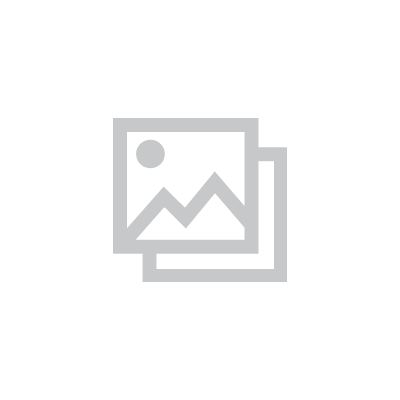 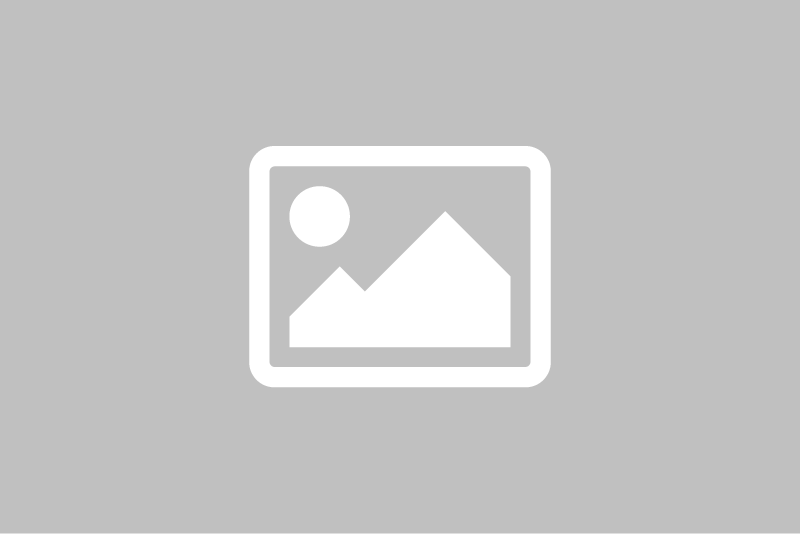 Please provide photos of some SUPs from your center
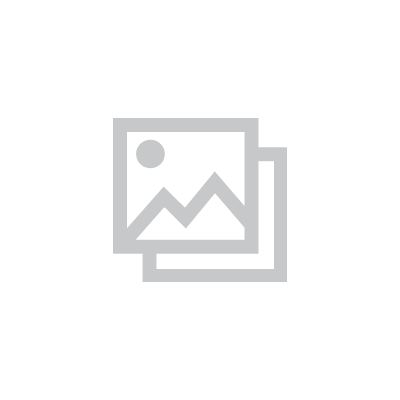 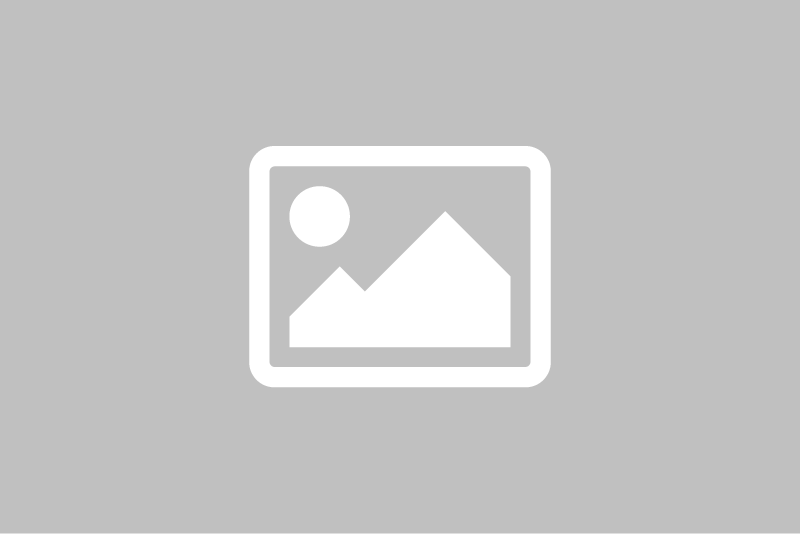 9. Structured documentation, recording and archiving of patient data
Center needs to have in place and use a databank to record patient data. Databank needs to allow retrieval of information needed to address scientific questions.
Deliverables
Do you have a patient databank?
≥50 urticaria patients in databank/year?
YES
NO
YES
NO
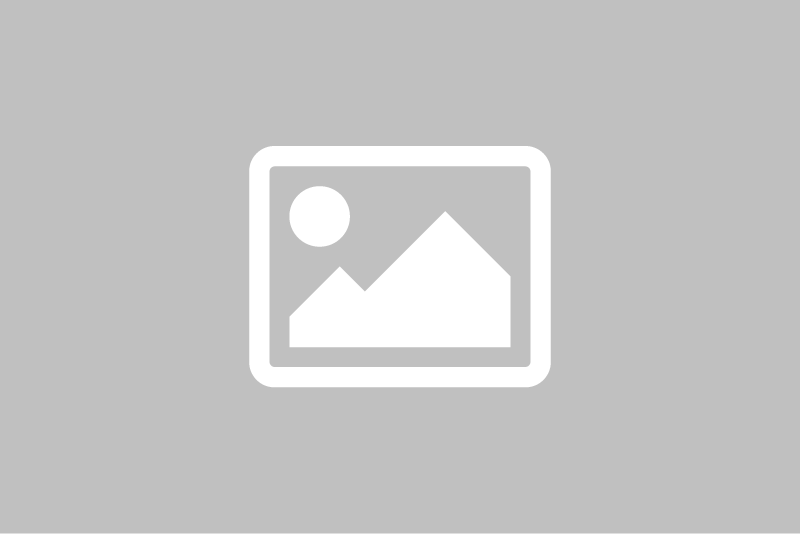 Please provide a photo of the patient databank and 
number of patients included in the databank.
10. Critical incidence reporting and error management
Center needs to have and make use of an incidence report book documenting all critical incidents. Centers must analyze all reported incidents and take and document appropriate action.
Deliverable
Do you have evidence of presence and use of incidence report book and follow up and documentation of error reports by appropriate action?
YES
NO
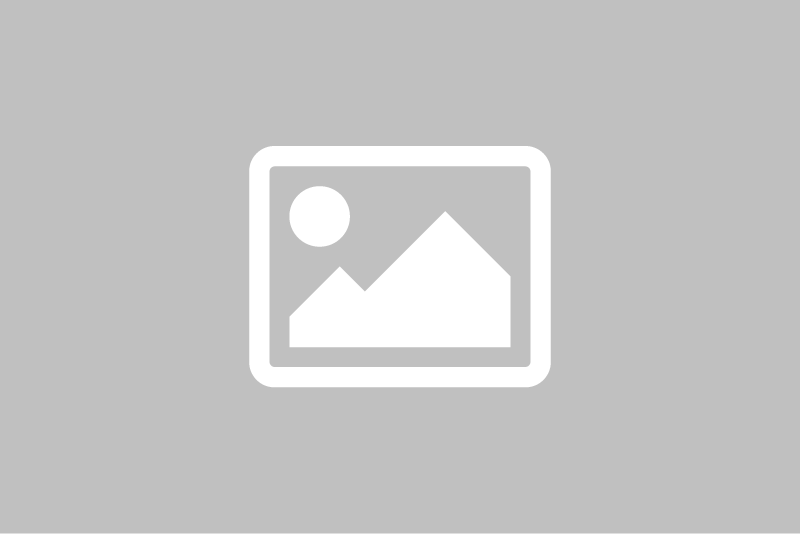 Please provide a photo of the book.
11. Assessment of patient satisfaction and unmet needs
Center needs to regularly assess how satisfied their patients are with the work of the center and take appropriate action based on the outcome.
Deliverable

Can you prove that ≥40 patients were asked about their satisfaction in last 12 months (preferably by questionnaire)?
YES
NO
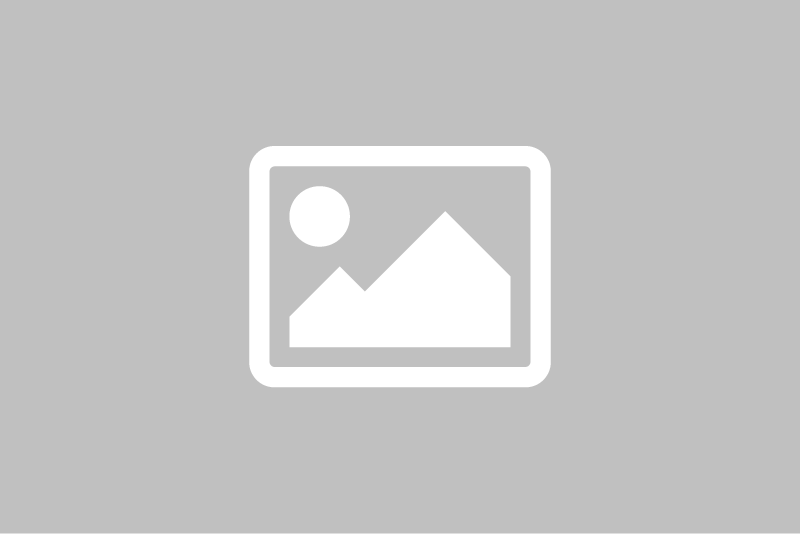 Please provide a photo of a filled questionnaire.
12. In team communication
Center needs to have regular meetings of staff to discuss projects and concepts. Decisions should be protocolled and followed by action where applicable.
Deliverable

Is there evidence of regular team meetings, at least once per month, on center logistics, projects and concepts?
YES
NO
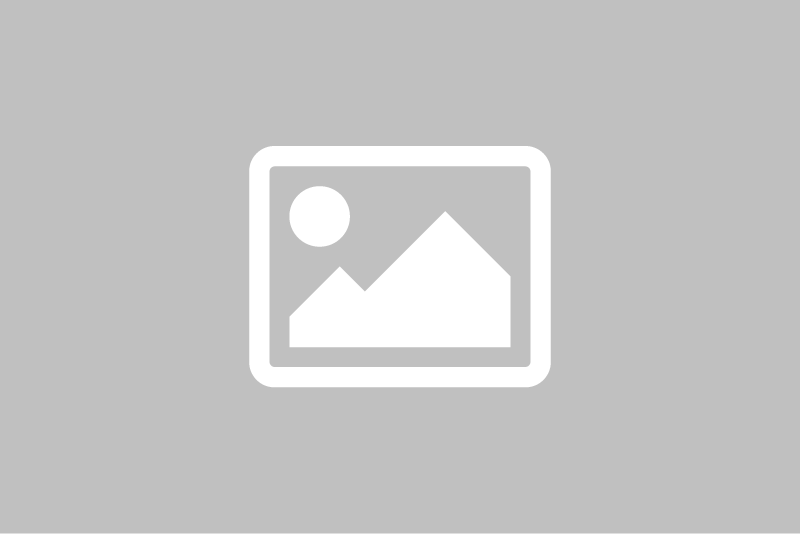 Provide i.e. photo of team meeting or a photo 
of the schedule of the meetings.
13. Active recruitment of research funding and support for educational activities and
     advocacy on urticaria
Center needs to actively recruit extramural funding to support research, educational activities and/or advocacy on urticaria.
Deliverables

Does the center actively recruit extramural funding to support research, educational activities, and/or advocacy in urticaria?

Is there documentation of efforts to recruit funding (grant applications, donation programme)?
YES
NO
YES
NO
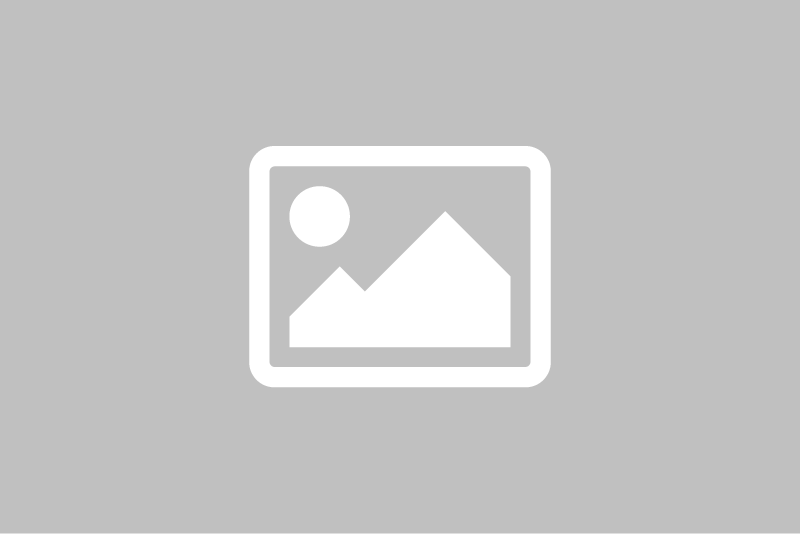 Please provide a photo of application for or approval of funding.
14. Support of the UCARE network
Training and activities in auditing and certifying GA2LEN UCAREs and interaction with other UCAREs.
Letter of intent
YES, I, (name), head of the center, will do training and activities in auditing and certifying GA2LEN UCAREs and interaction with other UCAREs.
YES, I, (name), deputy of the center, will do training and activities in auditing and certifying GA2LEN UCAREs and interaction with other UCAREs.
15. “Never give up” attitude
Staff needs to exhibit high motivation to help urticaria patients and show understanding that they may be the last resort of patients. Staff needs to convey to patients, that they are in good care and that the center will help them, however hard this may be.
YES
NO
Never give up attitude
Management
16. Knowledge of and adherence to the EAACI/GA2LEN /EDF/WAO urticaria guideline
All center staff members need to know the current version of the international EAACI / GA2LEN / EDF / WAO guideline and their corresponding national guideline, if available. Center approach to urticaria needs to be based on guideline recommendations.
Deliverables
Is EAACI/GA2LEN/EDF/WAO guideline present (paper / electronic version1)? 
Can the center staff answer questions on the urticaria guideline recommendations?
Can center physicians show, by use of a patient file, that management decision are based on guideline recommendations?
YES
NO
YES
NO
YES
NO
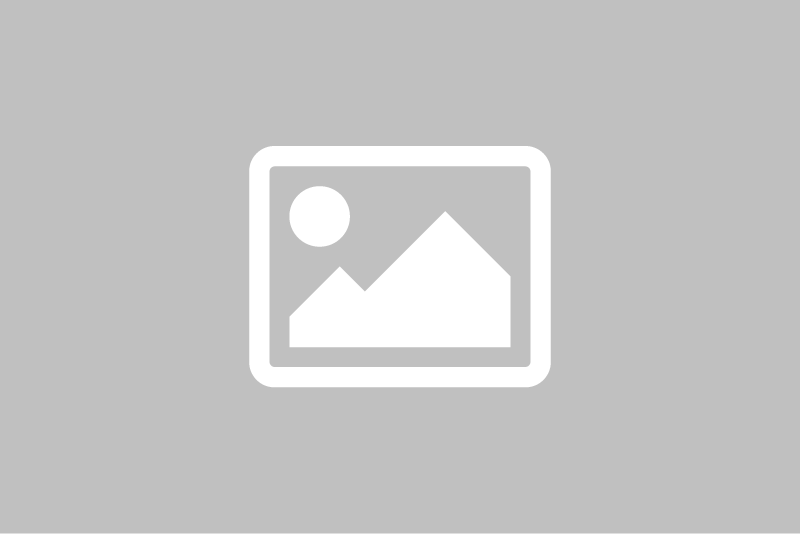 Please provide a photo from a patient file that exemplifies that patient management is based on guideline recommendations.
17. Knowledge and use of current nomenclature and classification of urticaria
Center staff needs to know and use the current urticaria classification and nomenclature.
Deliverable

Do you have evidence that staff uses current urticaria nomenclature and classification, e.g. by interview and/or patient file review?
YES
NO
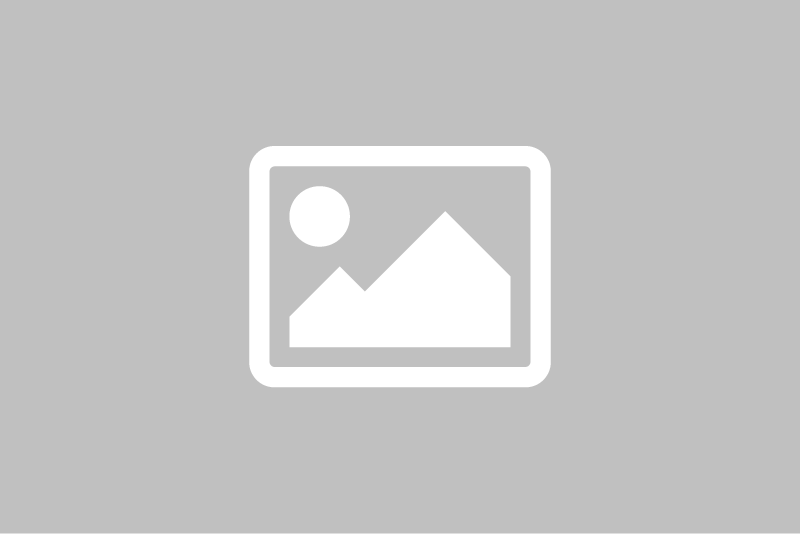 Please provide a photo of a patient file which shows 
the diagnosis of the patient.
18. Knowledge and use of guided history taking/anamnesis
Structured history taking by center physicians is essential and a checklist can facilitate this.
Deliverable

Do you have a checklist for history? (Needs to be present and used as evidenced by interview or urticaria patient file review.)
YES
NO
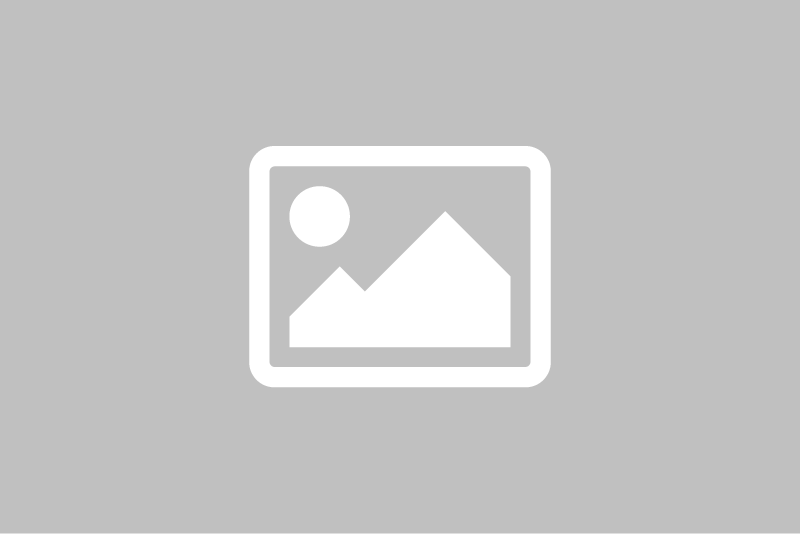 Please provide a photo of your checklist for history taking in urticaria patients or provide the checklist itself.
19. Knowledge and use of differential diagnostic algorithm
Center physicians need to be aware of the differential diagnoses of chronic urticaria and know how not to miss them. The guideline algorithm can help with this.
Deliverable

Do you be aware and use differential diagnostic algorithm?
(Needs to be present and used as evidenced by interview or urticaria patient file review.)
YES
NO
20. Standardized assessments and monitoring of disease activity, impact and control
      of disease
The use of instruments for assessing disease activity, impact and control allows for standardized measurements and monitoring of patients can help to optimize urticaria management.
Deliverable

Do you use tools to assess disease activity?
YES
NO
21. Identification of comorbidities and underlying causes
Center needs to have access to and use measures to identify comorbidities and causes of chronic spontaneous urticaria, for example autoreactivity/autoimmunity, infections, etc. including biopsies.
Deliverable

Do you have evidence that diagnostic measures for urticaria comorbidities and underlying causes are being used, e.g., ASST, BAT, biopsy, etc.?
YES
NO
Please provide which diagnostic tests you use:
x
x
x
x
x
x
x
x
22. Provocation and threshold testing in CINDUs
Provocation testing and threshold assessment are important in the diagnostic workup of CINDUs. SOPs are needed as is the use of appropriate instruments / protocols such as dermographometers, TempTest®, pulse controlled ergometry.
Deliverable
Do you keep standardized documentation of provocation and threshold tests?
YES
NO
23. Knowledge and use of therapeutic algorithm
Center physicians need to know and use therapeutic guideline algorithm, for example use of non-sedating antihistamines, updosing of non-sedating antihistamines, restrictive use of glucocorticosteroids, use of step 3 therapies.
Deliverable

Is there evidence that staff uses current therapeutic algorithm for the treatment of chronic urticaria patients, e.g. by interview and/or patient file review?
YES
NO
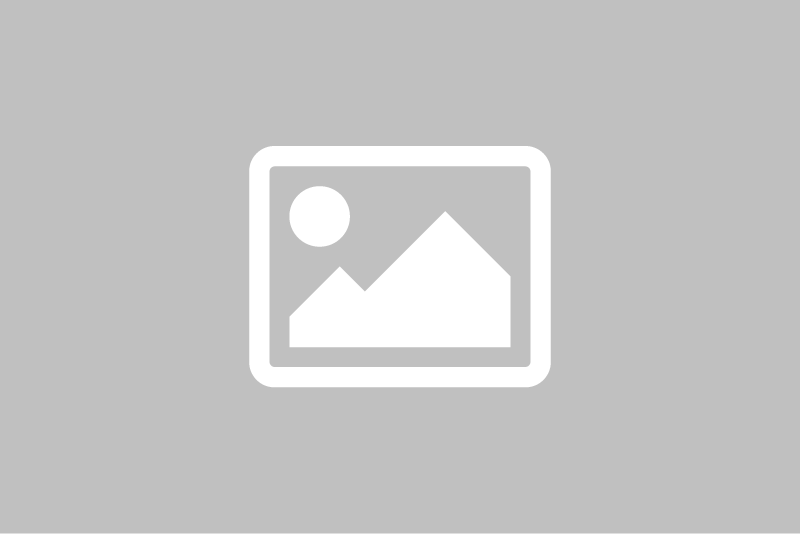 Please provide a photo from a patient file that shows that you use the current therapeutic algorithm.
24. Counseling
Counseling of patients and their families, for example on triggers of exacerbation, stress, avoidance of non-steroidal anti-inflammatory drugs, daily life issues can help to optimize urticaria management.
Deliverable

Do you have evidence that urticaria patients receive counseling, e.g. by interview and/or patient file review?
YES
NO
Research
25. Scientific orientation
Center staff needs to be up-to-date with the literature on urticaria, especially on pathogenesis, for example by participation in journal club, attending annual meetings of scientific societies, membership in research societies, for example EMBRN, ESDR, EAACI.
Deliverable
Is there evidence of knowledge of the current urticaria literature, e.g. by interview?
YES
NO
Please provide photos of certificates of the meetings
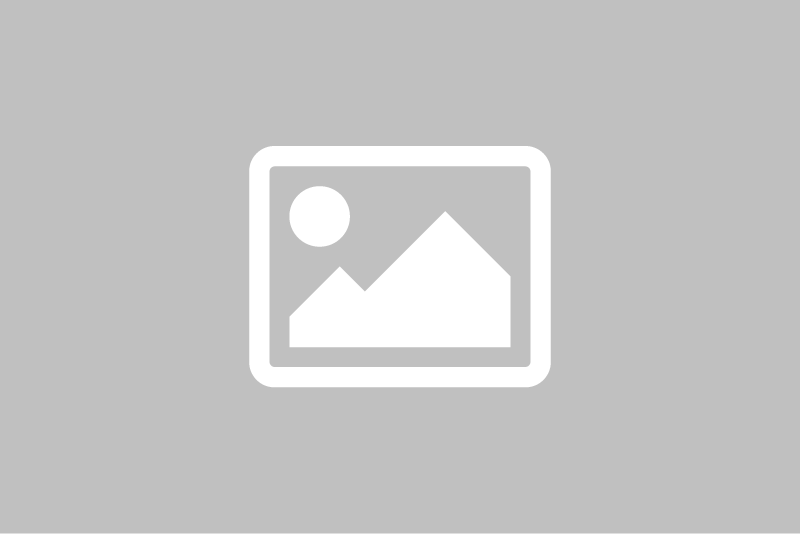 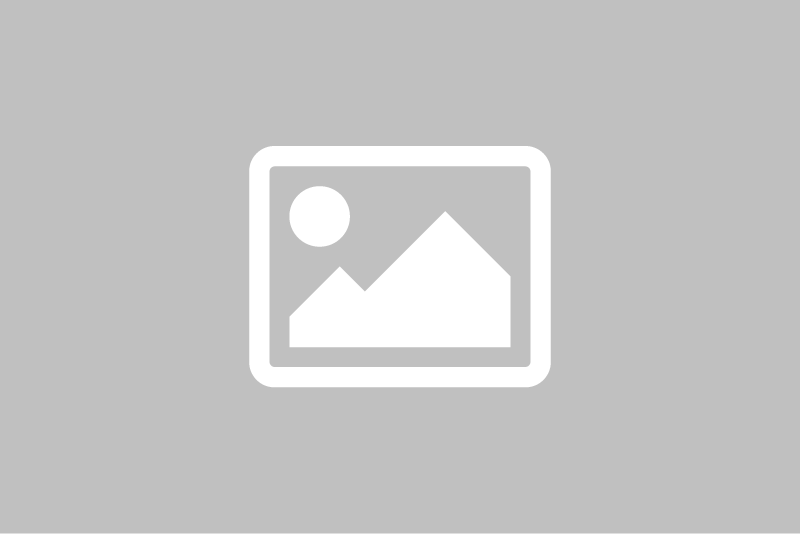 26. Scientific activity
Research activities in basic science, clinical science, translational science, epidemiology, and/or public health.
Do you have evidence of scientific activities and projects on urticaria?
YES
NO
27. Scientific productivity
Center needs to show that its research activities result in publications and other scientific output.
Deliverable

Do you have 0.5 peer reviewed paper on urticaria per year per center physician?
YES
NO
* There should be at least one peer reviewed publications every two years
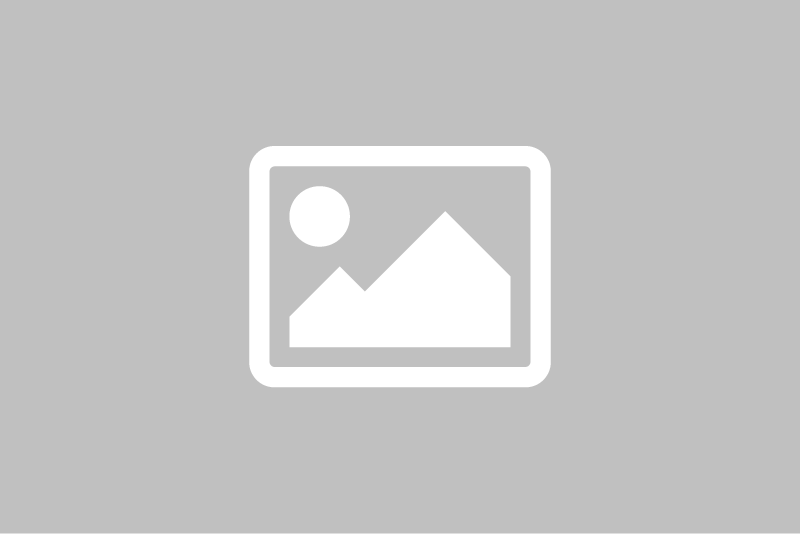 Please provide the links to publications or photos of publications that includes urticaria physicians names.
Please provide the links to publications or photos of publications that includes urticaria physicians names.
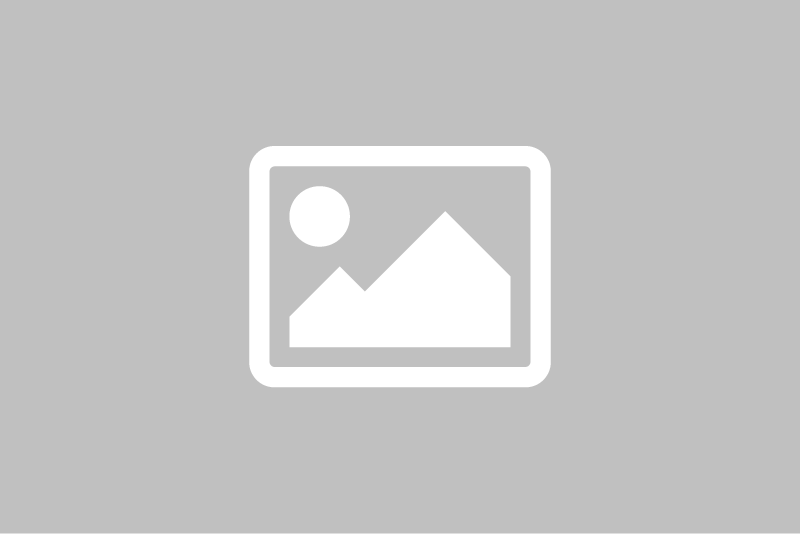 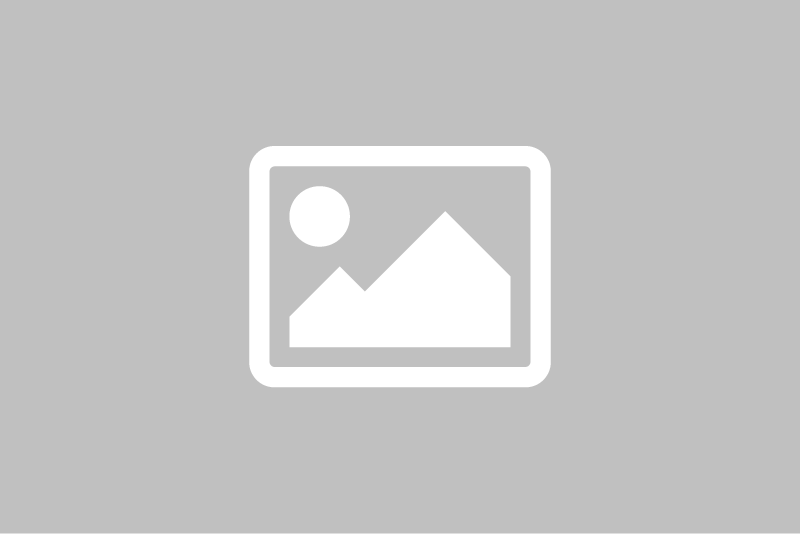 28. Clinical trials
Center needs to participation in clinical trials, pharma- and/or investigator-initiated; diagnostic and/or therapeutic trials.
Deliverable
Do you have 0.5 trials in urticaria per year per center physician?
YES
NO
Please provide the names for the clinical trials

Pharma initiated:
Investigator initiated:
29. Participation in registry
Registries can help to better understand urticaria. Center needs to participate in international, national, and/or regional registry activities, e.g. CURE.
Deliverable

Is there evidence that center contributes to a urticaria registry?
YES
NO
If not, 
please provide that you already submitted to participate in a registry.
(i.e. for CURE please apply here: 

https://www.urticaria-registry.com/for-participants.shtml)
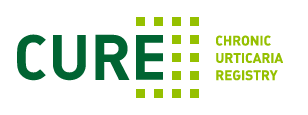 Education
30. Educational activities
Center needs to contribute to the education of other specialists, e.g. dermatologists, allergists, ER-physicians, non-specialists such as general practitioners and family physicians, medical students, residents, patients, and the general public.
Deliverable
Do you have 1 educational activity on urticaria per year for physicians and 1 per year for patients?
YES
NO
Please provide the names and dates of educational activities and who they were for:

For patients:
For students:
For physicians:
Advocacy
31.Increase awareness of urticaria
Center needs to increase awareness and knowledge of urticaria, for example by contributing to UrticariaDay, support of the Urticaria Network.
Deliverable

Do you have 1 advocacy /awareness activity on urticaria per year?
YES
NO
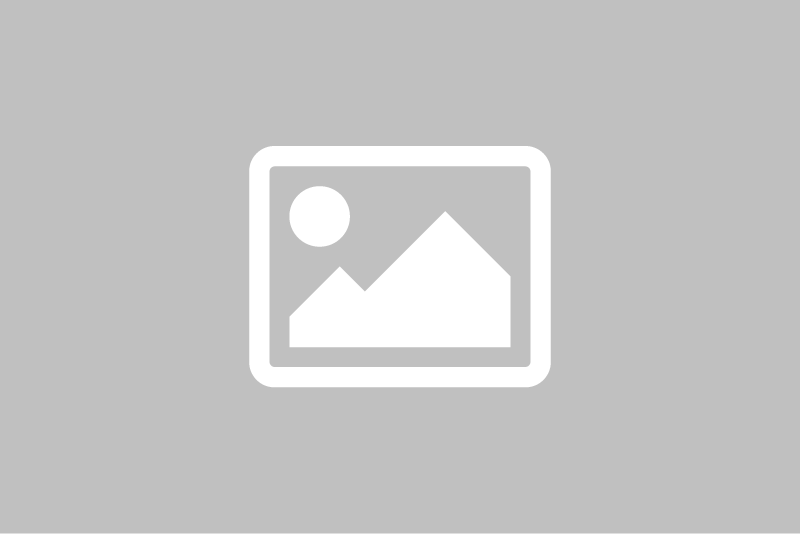 Please provide photos from past Urticaria Day activities or patient support activities like patient education seminars etc.
Please provide photos from past Urticaria Day activities or patient support activities like patient education seminars etc.
If not available please provide your plans for future Uday activities.
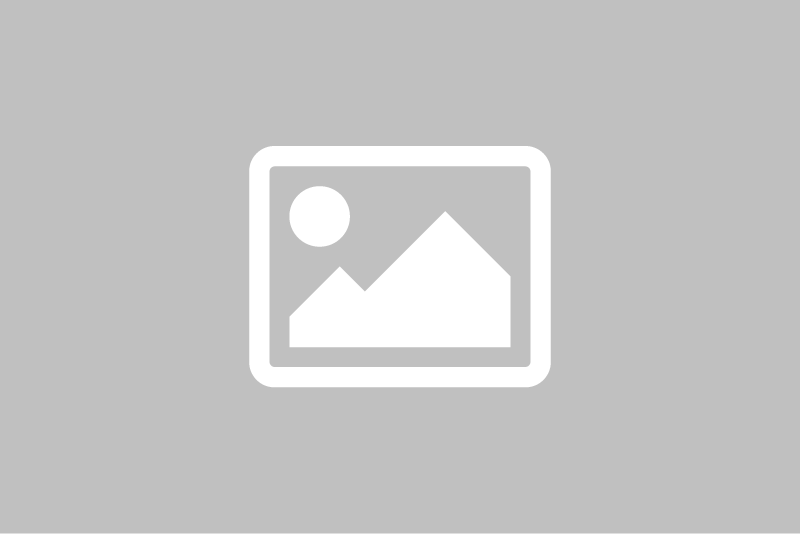 32. Interaction with and support of patient organization(s)
Patient organizations can help to improve the management of urticaria and urticaria patients.
Deliverable
Is there evidence of interaction with urticaria patient organization?
Do you have a patient organization in your country?
YES
NO
YES
NO
Please provide the name and/or link for patient organization:
x
x
x
x
If you do not meet one or more of the 32 criteria please let us know why.
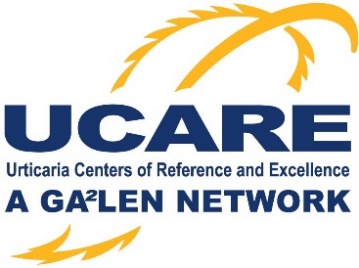 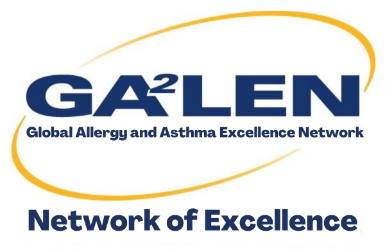 Photo Consent
I, _____________________________, grant permission to the UCARE office to use the electronic media image taken during all audits and re-audits of the center __________________________________________________________ on the following websites:

https://ga2len-ucare.com/
Social Media Ga²len and communication material.


I understand that I may revoke this authorization at any time by notifying the UCARE office in writing. The revocation will not affect any actions taken before the receipt of this written notification. Images will be stored in a secure location and only authorized staff will have access to them. They will be kept as long as they are relevant and after that time destroyed or archived.
 
Signature _________________________________________ Date _____________________
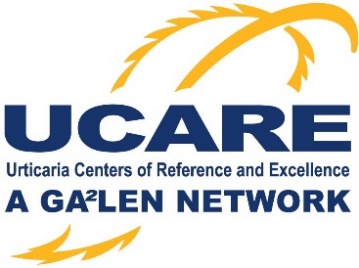 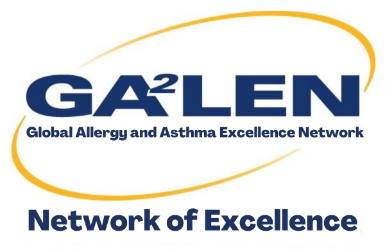 Website and Social Media Links of center
We are allowed to use for the social media communication of UCARE the following links from the center/physicians:

________________________________________________________________________________
________________________________________________________________________________
________________________________________________________________________________
________________________________________________________________________________
________________________________________________________________________________
________________________________________________________________________________
________________________________________________________________________________
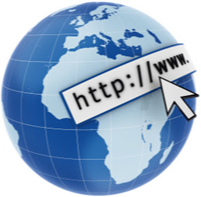 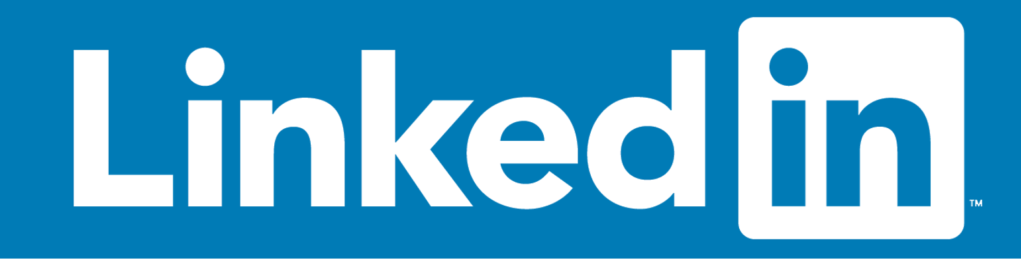 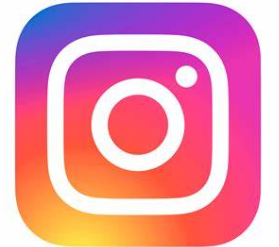 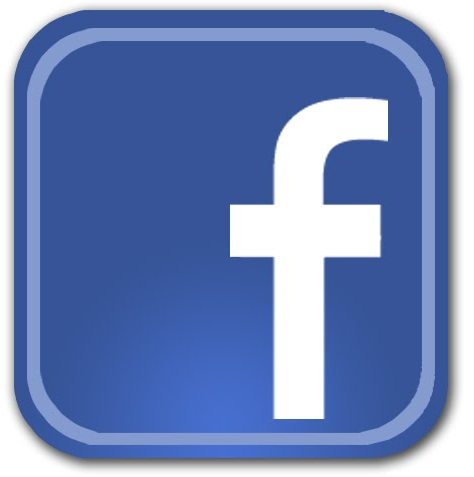 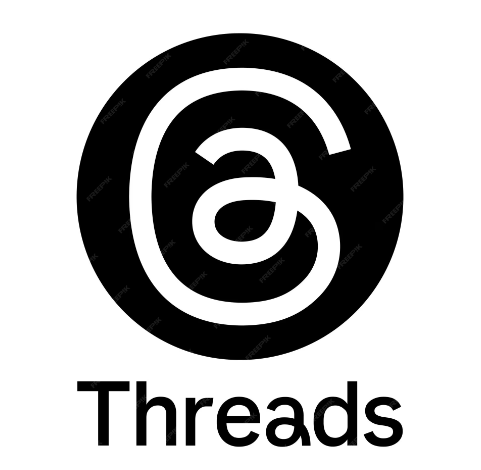 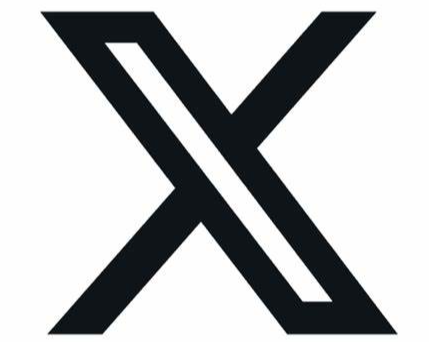 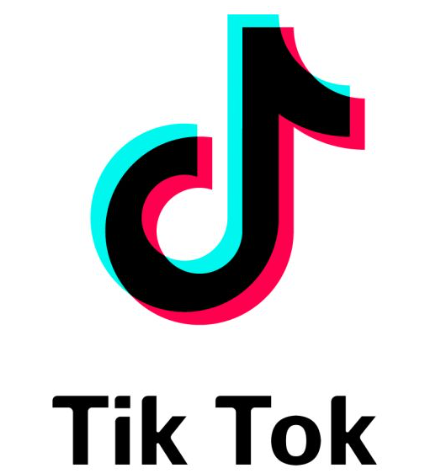 Date of application: 

DD/MM/YYYY